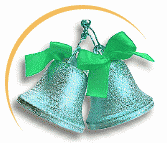 Долгожданный дан звонок,
Начинается урок !
-Ну-ка проверь, дружок,
Ты готов начать урок ?
Всё ли на месте,
Всё ли в порядке.
Ручка , книжка и тетрадка ?
Все ли правильно сидят?
Все внимательно глядят ?
Каждый хочет получать
Только лишь отметку «5».
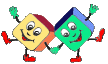 Разминка.
Отгадайте ребус:
,,
,,,
а
даты
Устный 
счёт
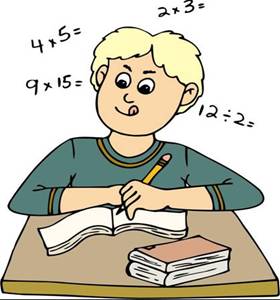 Алгоритм вычитания:
-Вычитаю единицы...
-Вычитаю десятки...
-Вычитаю сотни...
-Считаю тысячи...
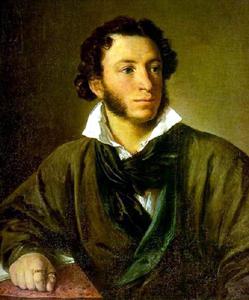 Александ Сергеевич
Пушкин
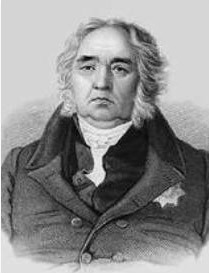 Иван Андреевич
Крылов
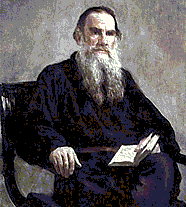 Лев Николаевич
Толстой
?
1769
1799
1829
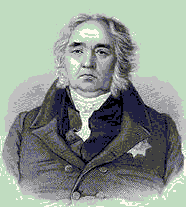 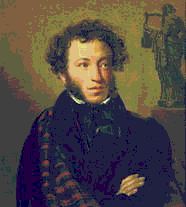 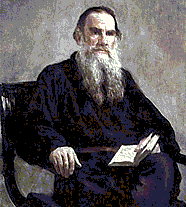 И.А.Крылов
А.С.Пушкин
Л.Н.Толстой
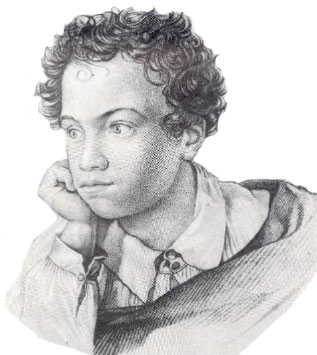 12лет
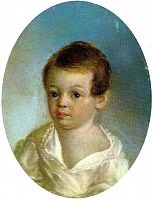 1799
?
Назовите лишнее слово 
в каждом столбике:
слагаемое
умножение
вычитание
сложение
уменьшаемое
слагаемое
вычитаемое
разность
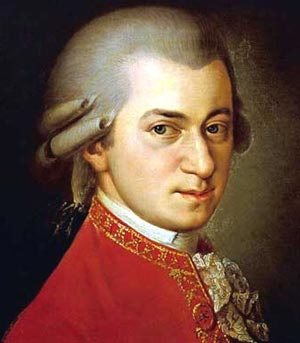 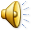 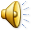 Вольфган Амадей
Моцарт
Физкультминутка
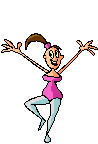 - 437с.
1237с.
- ?
Осталось
-352с.
Самостоятельная 
работа
Стр 55, № 5.
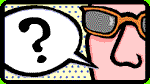 Оценочный лист.
Смогу ли я 
самостоятельно
выполнить 
вычитание?
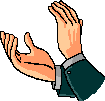 Знаю ли я 
названия 
компонентов 
при вычитании?
Умею ли я
вычитать 
числа?
Находим
квадрат 
числа
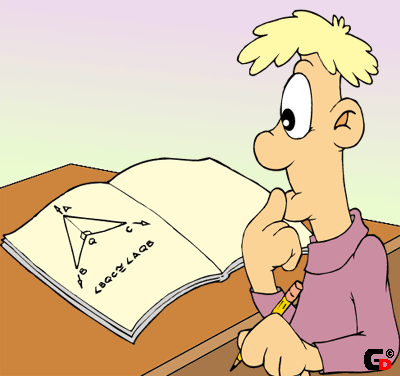 13 13
13 13 – 12 12
13 13 + 17 17 – 17 17
Домашнее
задание
Стр. 55, № 6.
Конец
Дёмина
Татьяна Ивановна
Башкортостан
Г. Белорецк
МОБУ СОШ № 21